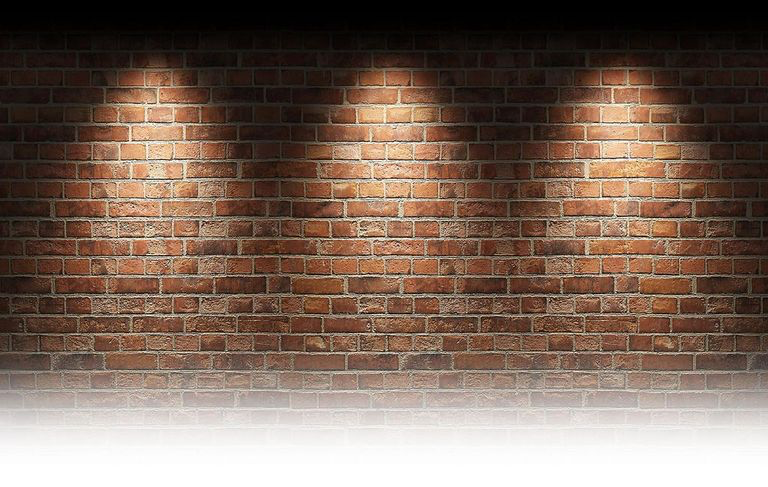 “Filled, To 
Do His Will”
Acts 1:8  But you will receive power when the Holy Spirit comes on you; and you will be my witnesses in Jerusalem, and in all Judea and Samaria, and to the ends of the earth.”
John 6:14-15
John 15:26 “When the Advocate comes, whom I will send to you from the Father—the Spirit of truth who goes out from the Father—he will testify about me.
John 14:15-17 “If you love me, you will keep my commandments. 16 And I will ask the Father, and he will give you another Helper, to be with you forever, 17 even the Spirit of truth, whom the world cannot receive, because it neither sees him nor knows him. You know him, for he dwells with you and will be in you.
THE FIVE MAJOR DISCOURSES OF MATTHEW’S GOSPEL
1. Sermon on the Mount (5-7) 2. Commissioning of the Twelve (10) 3. Parables of the Kingdom (13) 4. Church Life and Discipline (18) 5. Olivet Discourse (24-25)
Acts 6:7 So the word of God spread. The number of disciples in Jerusalem increased rapidly, and a large number of priests became obedient to the faith.
 
Acts 12:24 But the word of God continued to spread and flourish.
 
Acts 16:5 So the churches were strengthened in the faith and grew daily in number
 
Acts 19:20 In this way the word of the Lord spread widely and grew in power.
Matthew 24:3-5  As Jesus was sitting on the Mount of Olives, the disciples came to him privately. “Tell us,” they said, “when will this happen, and what will be the sign of your coming and of the end of the age?” 4 Jesus answered: “Watch out that no one deceives you. 5 For many will come in my name, claiming, ‘I am the Messiah,’ and will deceive many.
Exodus 3:14
Mark 13:5  Jesus said to them: “Watch out that no one deceives you.
Matthew 24:6-8 You will hear of wars and rumors of wars, but see to it that you are not alarmed. Such things must happen, but the end is still to come. 7 Nation will rise against nation, and kingdom against kingdom. There will be famines and earthquakes in various places. 8 All these are the beginning of birth pains.
Matthew 24:9-13 “Then you will be handed over to be persecuted and put to death, and you will be hated by all nations because of me. 10 At that time many will turn away from the faith and will betray and hate each other, 11 and many false prophets will appear and deceive many people. 12 Because of the increase of wickedness, the love of most will grow cold, 13 but the one who stands firm to the end will be saved.
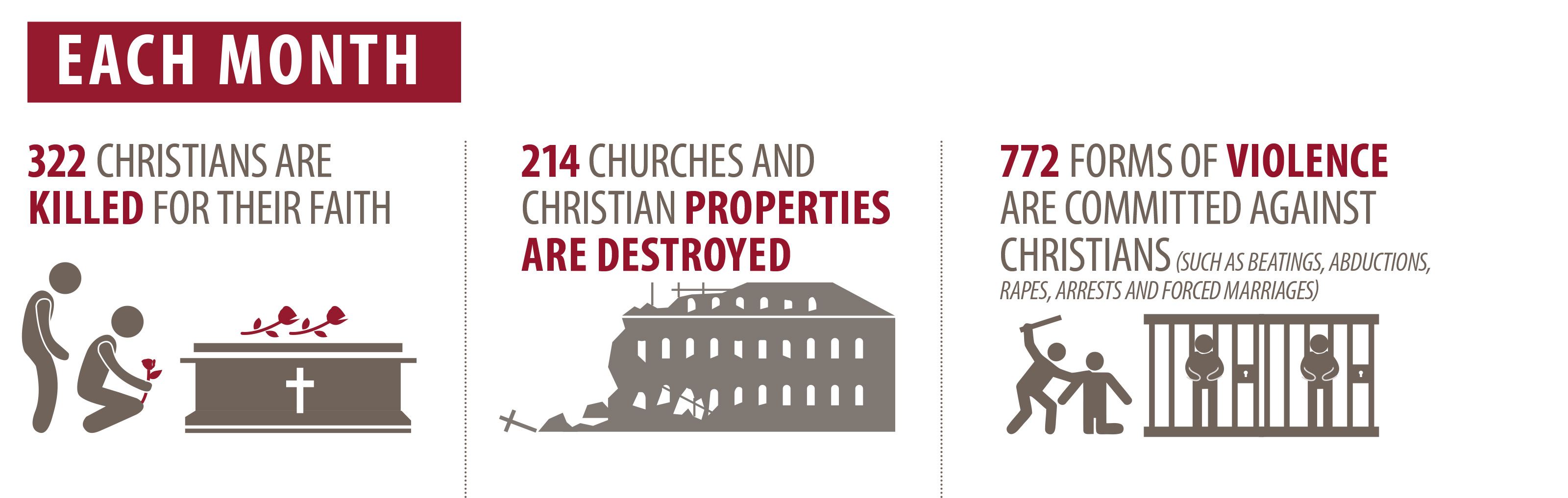 2 Timothy 2:10-13  Therefore I endure everything for the sake of the elect, that they too may obtain the salvation that is in Christ Jesus, with eternal glory.11 Here is a trustworthy saying: If we died with him, we will also live with him; 12 if we endure, we will also reign with him. If we disown him, he will also disown us; 13 if we are faithless, he remains faithful, for he cannot disown himself.
James 1:12  Blessed is the one who perseveres under trial because, having stood the test, that person will receive the crown of life that the Lord has promised to those who love him.
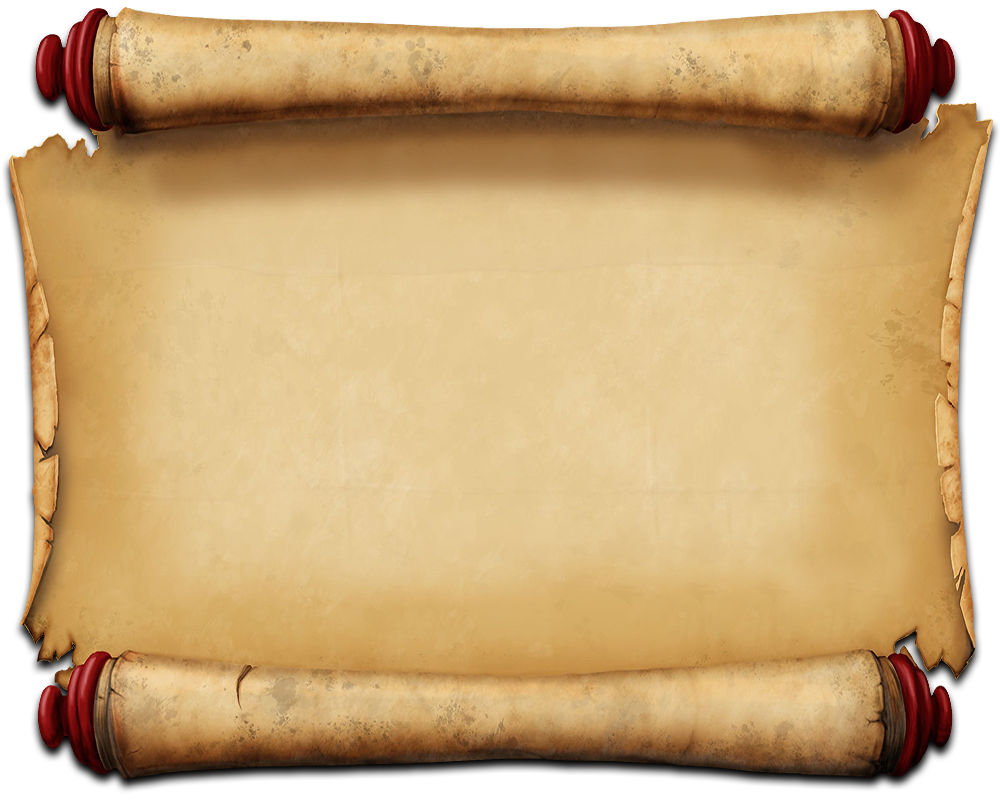 Matthew 23:14  And this gospel of the kingdom will be preached in the whole world as a testimony to all nations, and then the end will come.
Matthew 28:18-20  Then Jesus came to them and said, “All authority in heaven and on earth has been given to me.19 Therefore go and make disciples of all nations, baptizing them in the name of the Father and of the Son and of the Holy Spirit, 20 and teaching them to obey everything I have commanded you. And surely I am with you always, to the very end of the age.”
Luke 21:34-37  “Be careful, or your hearts will be weighed down with carousing, drunkenness and the anxieties of life, and that day will close on you suddenly like a trap. 35 For it will come on all those who live on the face of the whole earth. 36 Be always on the watch, and pray that you may be able to escape all that is about to happen, and that you may be able to stand before the Son of Man.”37 Each day Jesus was teaching at the temple, and each evening he went out to spend the night on the hill called the Mount of Olives,
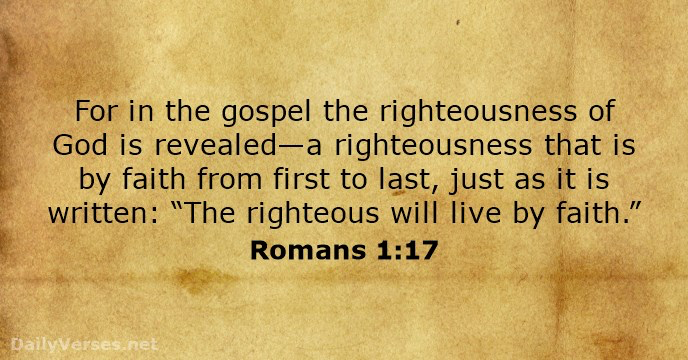